Adding Flame to Kindling: Transforming Campus Culture
HLC Annual Meeting  -  April 17, 2016
Our Story
Compliance    
           
shared community values

Institutional learning outcomes 

transformative learning environment
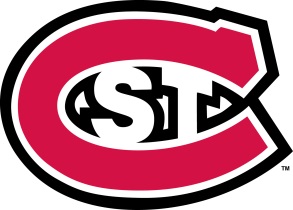 SCSU Snapshot
Regional comprehensive university
Part of Minnesota State Colleges and Universities system
Enrollment: 15,400
Employees: 1450
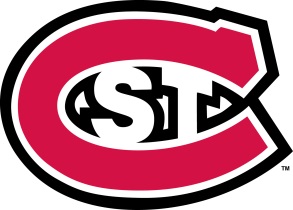 HLC Quality Initiative (2012)
Adopt institutional learning outcomes that will characterize the SCSU experience for all students;

Put in place a robust system of assessment and continuous improvement.
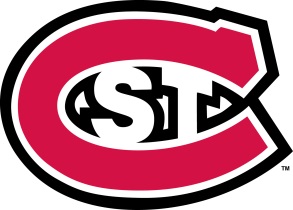 Quality Initiative Outcomes
Adopt institutional learning outcomes that will characterize the SCSU experience for all students
Develop and put in place an institutional-level assessment plan for the institutional outcomes 
Complete university-wide assessment of at least one institutional learning outcome by spring semester 2016
Demonstrate the alignment between program or unit outcomes and those of the institution
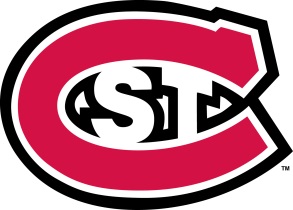 Process and Structure
Process - consultative, iterative, engaging

Representative governance structure
Tri-chair model 
Representatives from across campus
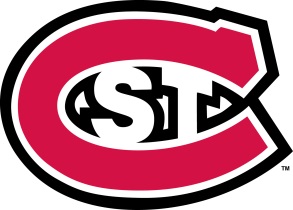 Process and Structure
Oversight committee

4 sub-committees:
Internal Outcomes
External Outcomes
Communication
Assessment
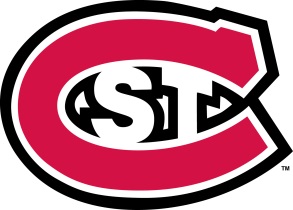 National Conversations
Value Rubrics (AAC&U)
LEAP Vision for Learning (AAC&U)
Curriculum Mapping
Degree Qualifications Profile 2.0 (Lumina/NILOA)
Employer surveys
Multi State Collaborative/MN VALUE Project (SHEEO/AAC&U)
Re-Imagining the First Year (AASCU)
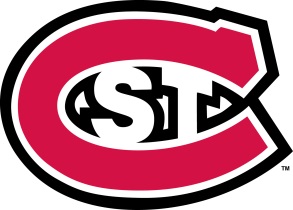 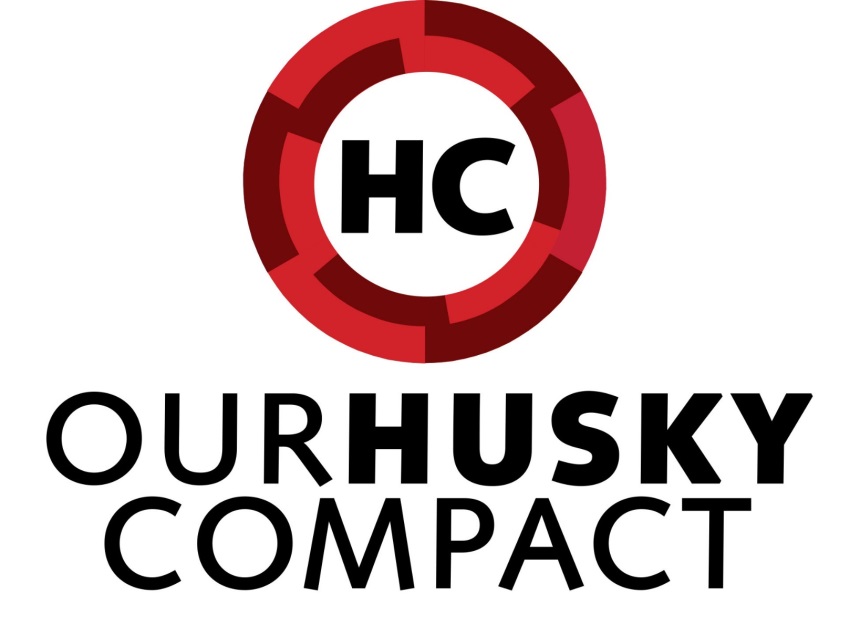 When students graduate with an SCSU education, they will:
Think Creatively and Critically
Seek and Apply Knowledge 
Communicate Effectively
Integrate Existing and Evolving Technologies
Engage as a Member of a Diverse and Multicultural World
Act with Personal Integrity and Civic Responsibility
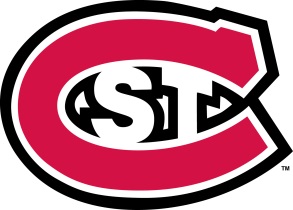 SCSU Student Perspectives
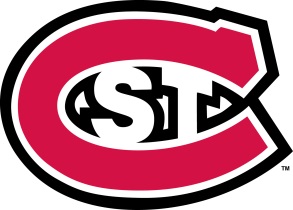 Governance Structure
Oversight Committee

Dimension Committees
Year 1 – Planning
Year 2 – Dimension of the Year
Year 3 – Closing the Loop!
Our Husky Compact Roll-out
Our Husky Compact Roll-out
Our Husky Compact Roll-out
Our Husky Compact Roll-out
Our Husky Compact Roll-out
Our Husky Compact Roll-out
Our Husky Compact Roll-out
Our Husky Compact Roll-out
Alignment Defined
What do we mean?
How programs already deliver on Our Husky Compact 
Orient program outcomes to the OHC dimensions (in a disciplinarily appropriate way)
How students will be exposed to the OHC dimensions 
Use of assessment to inform ongoing alignment and improvement
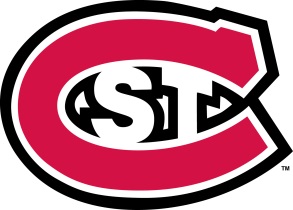 Process of Alignment
70% of programs had learning outcomes
All courses had learning outcomes
Backwards design model not possible
Process created in order to facilitate program discussions
Co-curricular alignment
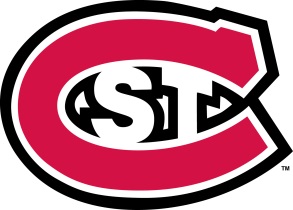 OHC Spider Web
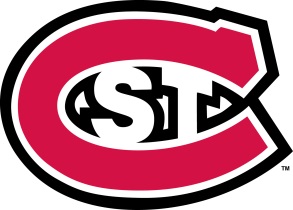 OHC Alignment Map
Blank=No connection; L=Low; M=Medium; H=High
Assessment Strategy
Multi State Collaborative sampling strategy
Student artifacts from multiple disciplines and experiences
First-year and senior-level courses
AAC&U VALUE Rubrics
Written Communication
Oral Communication
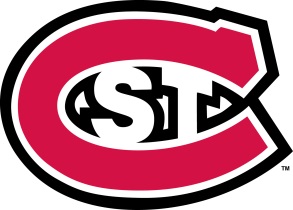 Future Implementation
Broad integration of Our Husky Compact
Planning and Implementation for Think Creatively and Critically
Planning for Engage as a Member of a Diverse and Multicultural World 
Continue alignment 
Completion of HLC Quality Initiative Report
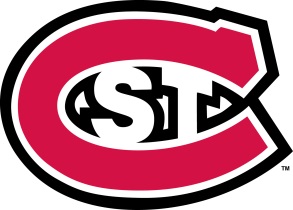 Challenges
Communication
Perfect is the enemy of progress
Concerns regarding evaluation, usefulness
Financial
Integration of co-curricular activities
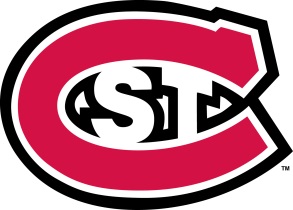 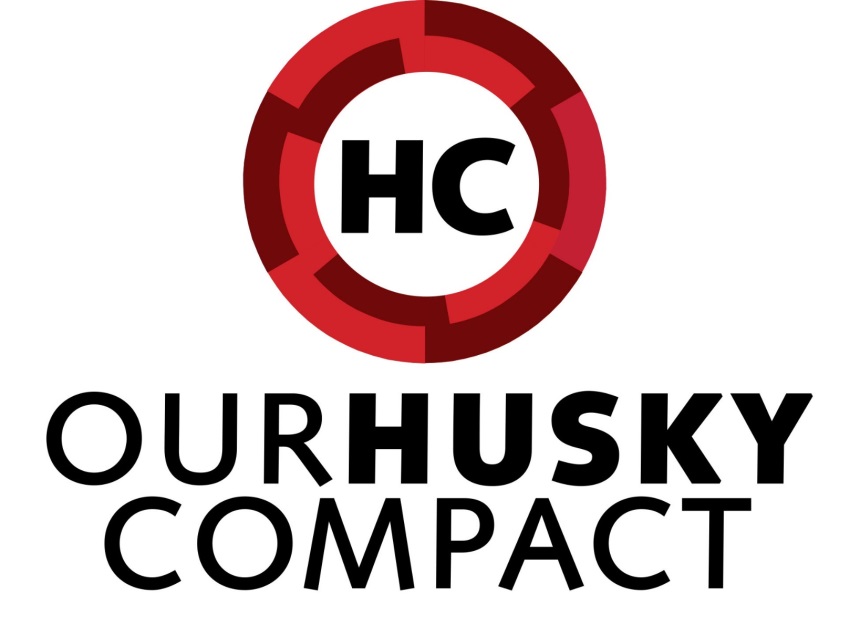 http://stcloudstate.edu/ourhuskycompact

John Eggers: jmeggers@stcloudstate.edu
Lisa Foss: lhfoss@stcloudstate.edu
Kristian Twombly: kmtwombly@stcloudstate.edu
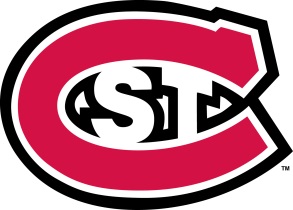